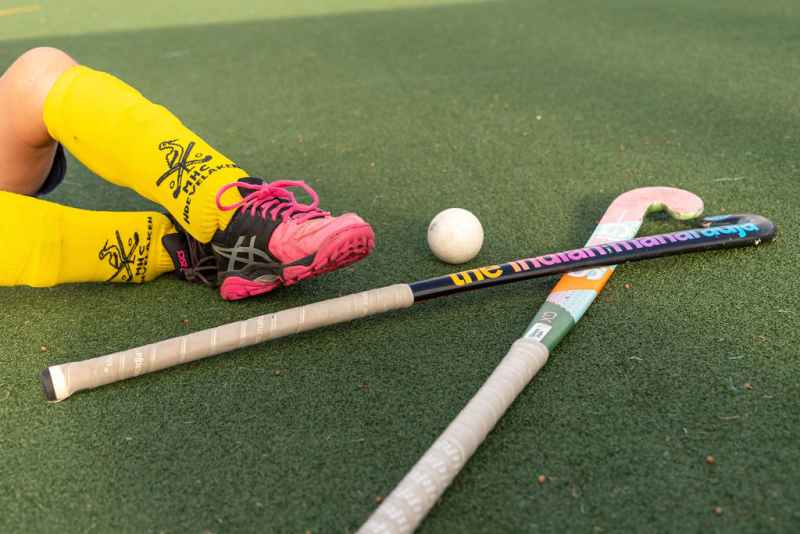 Stick Off
Februari 2025
Agenda
Introductie
Visie, Missie , Technisch beleid
Voor en Door leden
Vrijwilligers
Vacatures vereniging
TC
Trainingen
Spelregels
Teamindelingen
Jaarplanning
Sluiting
VISIE
MHCH is een bruisende toegankelijke familieclub waar hockey wordt beleefd door en voor de leden, ouders, vrijwilligers en partners die samen de vereniging zijn. 
 
Er is een hechte, warme en veilige clubbeleving waarbij sportiviteit, maatschappelijke betrokkenheid en respect hoog in het vaandel  staan door openheid, eerlijkheid, gelijkheid en gezelligheid na te streven en zo ook te communiceren, zodat iedereen zich betrokken en thuis voelt.
MISSIE
We streven naar betrokkenheid van de spelers, de leden, de ouders, de vrijwilligers en de partners; Samen zijn wij MHCH! MHCH is de plek waar we diversiteit omarmen, iedereen plezier heeft en gestimuleerd wordt zich te ontwikkelen, ongeacht het hockeyniveau.We zetten in op duurzaamheid van de accommodatie, in de organisatie en bij de mensen.
Concrete acties
Basisopleiding KNHB voor trainers en coaches
Start september/oktober 2025
3 bijeenkomsten

Opleiding scheidsrechters
Iedereen van 16 en ouder heeft spelregelexamen afgerond
Minimaal 2 CS+ scheidrechters per jaar opleiden
Talenten verder begeleiden 

Aanpassingen bij de trainingen
Vanaf 3 maart 2025
Voor en Door leden
“Samen zijn wij MHCH! “

Vrijwilligers
Rollen:
Bardienst
Fluiten
Rijden
Fruit
Positieve toeschouwer
Voor en Door leden
“Samen zijn wij MHCH! “

Vacatures
Arbitrage commissie

Lijncoördinator TC 
Oudere jeugd O14 t/m O18

Activiteitencommissie
TC - Trainingen
“ ……iedereen plezier heeft en gestimuleerd wordt zich te ontwikkelen, ongeacht het hockeyniveau. “

Vanaf 3 maart 2025
Nadia nu ook als hoofdtrainer op de maandag (O14 t/m 18)
Extra volwassen trainers op de maandag tussen 17-18u om de jeugdtrainers te begeleiden / coachen / opleiden op training technisch vlak
Begeleiding op de donderdag tussen 17-18u voor de jeugdtrainers op het terrein van didactiek / mentaal
TC – Spelregels update
5 Gouden regels sportiviteit en respect

Support alle teams op een positieve manier
Vragen mag, mits op een normale manier
We treden op tegen wangedrag
Iedereen heeft een voorbeeldfunctie
Sta open voor elkaar
TC – Spelregels update – Algemeen
Hoge bal
Vertrek, Vlucht, Landing

Strafcorner
Nemen binnen 40sec.
Corner uit corner zsm nemen

Afstand houden
Positie verdediger is bepalend in straf

Afhouden
een actieve nieuwe beweging op het moment dat een tegenstander een poging doet om de bal te spelen
TC – Spelregels update – Interpretatie 2024-2025
Hoge backhandslag

“Carrying”

Vrije slag verdediging binnen cirkel

Vrije slag in 23mtr gebied mag hoog gespeeld worden mits:
Geen gevaar
Landing buiten (bereik van speler in) de cirkel
TC - Teamindelingen
TC - Teamindelingen
De informatie die wij krijgen vanuit de spelers is een zeer belangrijke factor bij de indelingen van de teams. Zorg ervoor dat de formulieren volledig ingevuld tijdig weer ingeleverd worden !
Indeling JJ en O12:
De ontwikkeling van kinderen is onregelmatig, zowel fysiek als mentaal kan dit ieder moment veranderen.
Selecteren op talent heeft tot 12 jaar weinig tot geen zin, legt onnodige druk op spelers en hun omgeving en sluit potentieel talent buiten
Leeftijd
Vriendjes/vriendinnetjes
Hockeytechnische vaardigheden
Indeling O14 t/m O18:
Presteren begint een grotere rol in de beleving van de sport te krijgen. Tot O14 is de sociale omgeving nog een bepalende factor voor de beleving.
Eigen inbreng van spelers door aangeven eigen prioriteiten en doelen belangrijk.
Motivatie / Eigen doelen
Hockeytechnische vaardigheden
Vriend / vriendin
Agenda 2e helft van het seizoen
Samen zijn wij MHCH
Vragen of opmerkingen?

Voor ideeën, op- en/of aanmerkingen: spreek de lijncoördinator aan of mail naar TC@MHCH
Algemene zaken mogen via het bestuur of naar INFO@MHCH.NL
Bijlage
Rolbeschrijvingen van vacatures
Vacature | TC | Lijncoordinator O14-O18
Vacature | TC | Arbitrage
Vacature | Beheer | Activiteitencommissie